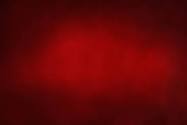 WHAT WRITER IS ANDALUSIAN?
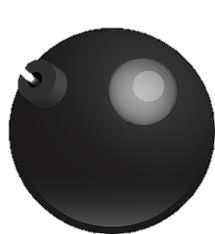 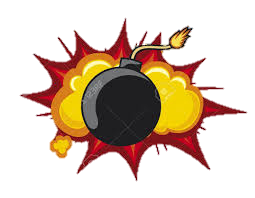 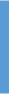 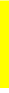 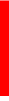 ANTONIO MACHADO
MIGUEL DE CERVANTES
OSCAR WILDE
WILLIAM SHAKESPEARE